High School CTE Electives
Can give you:

A chance to try something new.
Learn a skill
Find a passion or career
Earn College Credit

It’s free – After high school you will 
need to pay for these classes 
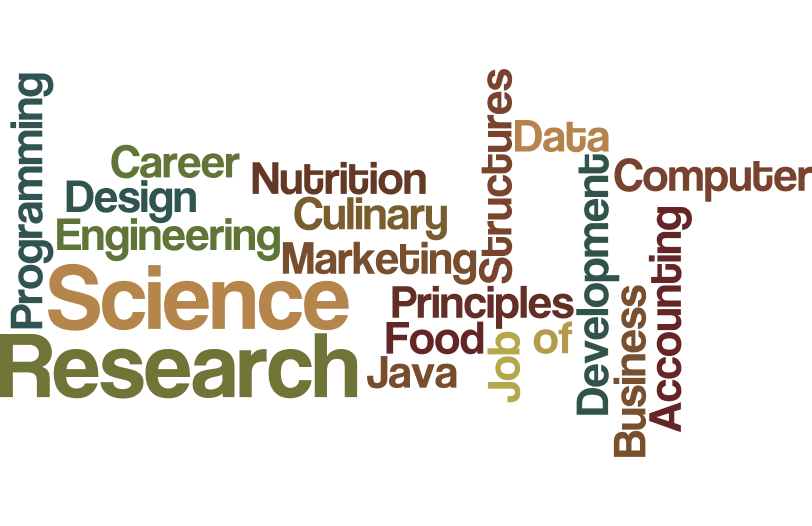 Career Technology Education
Introduction:
  Lorene Cannella – CTE ITL, Computer Science
  Ed Krikorean – Project Lead the Way
Focus:
  CTE Overview
  College Credit CTE Courses
               AP, Dual Enrollment, PLTW, Completer
  Leadership, Business, & Engineering Clubs
Graduation Requirements
HCPSS Technology Graduation Requirement Options
Exploring Computer Science  Honors 
PLTW Introduction to Engineering Design G/T 
Computer Science Principles AP  
Foundation of Technology 
         AND
Two Foreign Languages Classes  
Two Advanced Technology Classes  
Career Academy  (CRD, Teacher, PLTW, Culinary, Computer Programming, Marketing, & all ARL)
Career Technology Education
Advanced Research (Independent Research I, II, III, & IV, Intern / Mentor Program I & II)
Business (Principles of Business, Principles of Accounting, Principles of Marketing)
Career Research (Career Research & Development I & II, Site-based Work Experience.
Computer Science (Computer Science Prinicples AP, or one of the other Tech. Ed Grad. Req., Principles of Java Programming, Computer Science A – AP, Advanced Object-Oriented Design)
Culinary (Food & Nutrition Technology, Culinary Sciences, Advanced Culinary Sciences)
Engineering (Foundations of Technology, Engineering Design, Principles of Engineering, Advanced Design Applications, Advanced Technological Applications, Computer Integrated Manufacturing, Digital Electronics)
Teaching (Foundations of Curriculum & Instruction, Human Growth & Development, Teaching as a Profession)
Principles of Java Programming
CT – 465 - 1
Computer Science
Computer Science A – AP CT – 475 -1
Advanced Data Structures  GT
CT – 485 -1
Advanced Object-Oriented Design CT – 495 -1
Computer Science
Computer Science A – AP (Course # CT-475-1)
Second Year High School Programming Course (pre-req Principles of Java Programming GT Course # CT-465)
Can fulfill entry level computer science course at the college level.
AP Exam – with appropriate score credits honored at many colleges
Principles of Computer Science – AP  (Course # CT-405-1)
Fulfills required technology graduation credit
Prerequiste – Algebra I 
Strong writing skills
General Entry Level Class which focuses on topics such as the Internet, Digital Information, Programming, Big Data, & Building Apps
AP Exam – with appropriate score credits honored at many colleges.
Project Lead the Way
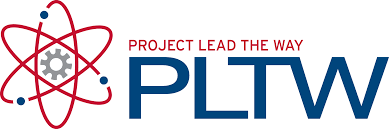 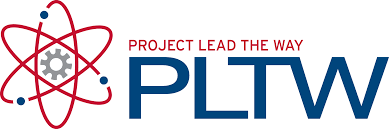 Pre-Engineering Academy is a four-year sequence of five courses.
Combined with traditional mathematics and science courses
Students are introduced to the scope, rigor and discipline of engineering prior to entering college.
Co-curricular CTE Clubs/Organizations at MRHS
Future Business Leaders of America (FBLA) - Ms. Miller				
Educators Rising - Ms. Burke
She++  Programming Club - Ms. Cannella					
National Technical Honor Society (NTHS) - Mr. Mr. Krikorian
Gaming Club – Mr. McDonald
Health Occupational Students of America (HOSA) - Mr. Eckert